“MURAL VIVO”
Si siempre pones en marcha el mismo tipo de acciones en las que la empresa da informacióny el empleado la recibe, tenemos algo que decirte: cambia de estrategia. 
Hacer esto es poco eficaz y puede llegar a resultar frío y aburrido. Necesitas promover iniciativas que impliquen a las personas y les permitan participar en experiencias con compañeros, ya que estos momentos son los que unen a los equipos y refuerzan el compromiso con la empresa.
Aprovecha hitos o días señalados que vayan en línea con los valores de la organización para vincularlos a acciones de celebración o reconocimiento en los que participen los empleados.
Puedes empezar a hacerlo con el Día Internacional de la mujer el próximo 8 de marzo con esta herramienta: el “mural vivo”. Una plantilla en la que escribir mensajes de reconocimiento que te permite dar voz a los empleados e implicarles en una bonita experiencia de comunicación transversal.
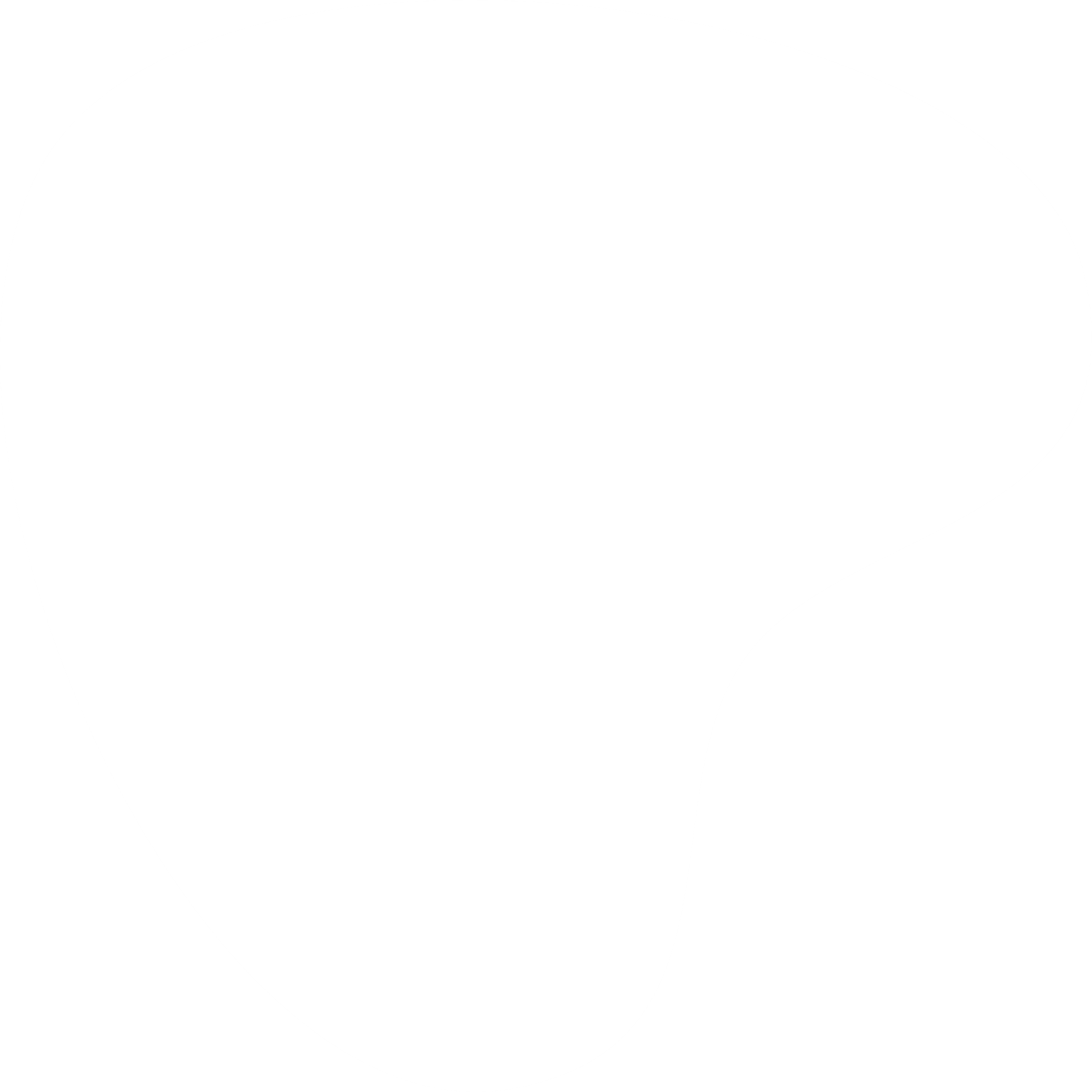 ¡Implica a tus empleados!
[logo empresa]
¿Cómo poner en marcha el “MURAL VIVO”?
Si lo vas a hacer de forma online: envía un comunicado inspiracional con motivo del Día Internacional de la Mujer y adjunta el link a la plantilla del “mural vivo” o utiliza herramientas tipo miro invitando a los empleados a poner un mensaje de reconocimiento a aquellas mujeres que son un ejemplo y pilar fundamental en sus vidas tanto dentro como fuera de la empresa. 
Si va a ser offline: reúne a los empleados por grupos o departamentos manteniendo la distancia de seguridad y las mascarillas y coméntales que con motivo del Día Internacional de la Mujer te gustaría que escriban en un post-it un mensaje de reconocimiento a aquellas mujeres que son un ejemploy pilar fundamental en sus vidas tanto dentro como fuera de la empresa y lo peguen en el mural. 
En ambos casos, habla con los managers para que rompan el hielo y coloquen el primer mensajey comunica una fecha límite para poder participar en la iniciativa. Informa a los empleados de queel resultado final se subirá al canal interno de comunicación. Y cuando lo subas, acompaña esa imagen de un post de agradecimiento por la colaboración.
¡Implica a tus empleados!
“MURAL VIVO”
¡Implica a tus empleados!